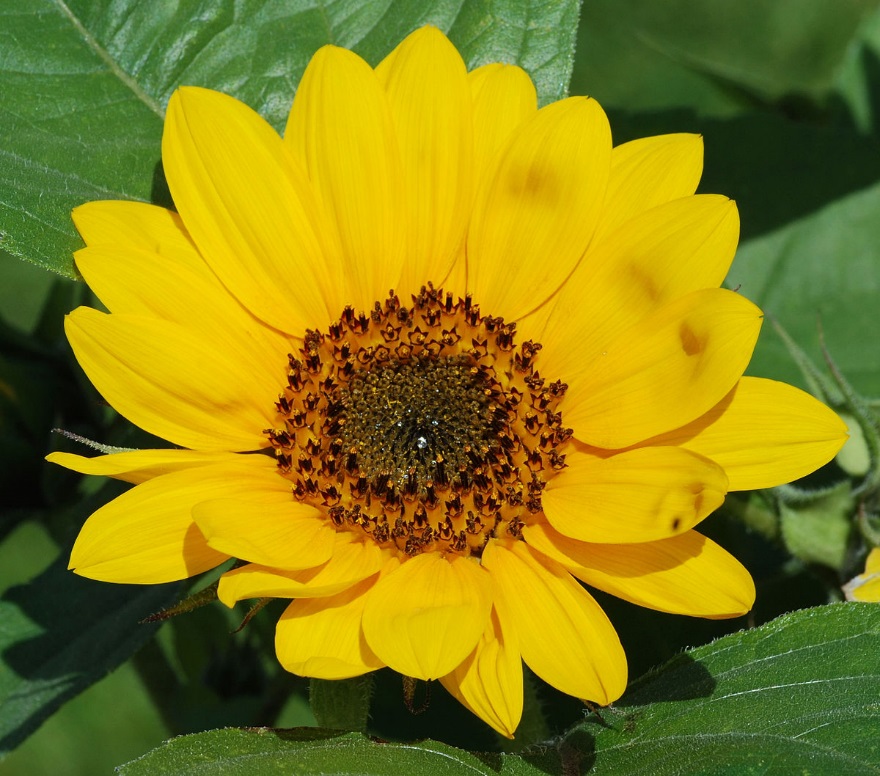 স্বা
গ
ত
ম
পরিচিতি
শিক্ষক পরিচিতি
পাঠ পরিচিতি
মোহাম্মদ হামিদুর রহমান
সিনিয়র শিক্ষক (গণিত ও বিজ্ঞান)
এম.এসসি (প্রথম শ্রেণি ),বি.এড।
ঘাটাইল সরকারি পাইলট উচ্চ বিদ্যালয়।
ঘাটাইল,টাঙ্গাইল।
শ্রেণিঃ নবম-দশম শ্রেণি
 বিষয়ঃ গণিত 
 অধ্যায়ঃ ষোড়শ
 বিশেষ পাঠ - বেলনের আয়তন এবং পৃষ্ঠতলের ক্ষেত্রফল।
 সময়ঃ৫০মিনিট
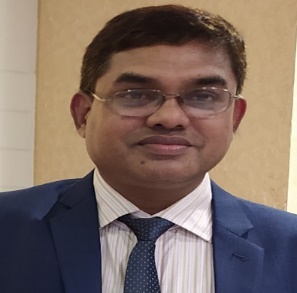 12/31/2020
hamidurrahman57@gmail.com
2
নিচের চিত্রগুলোর লক্ষ্য কর-
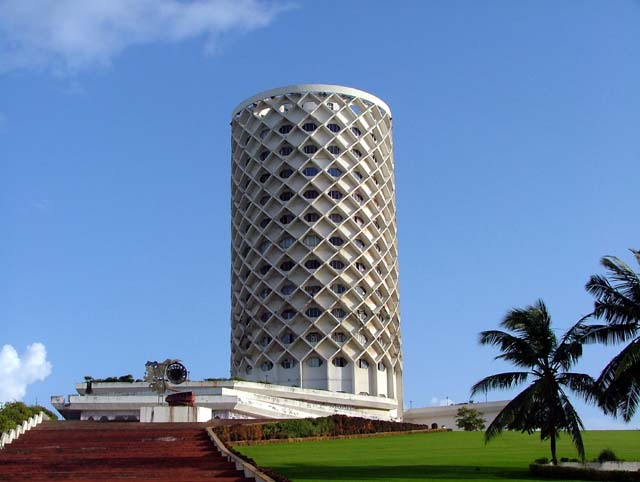 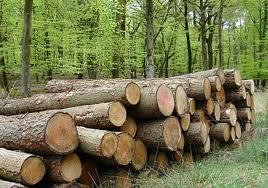 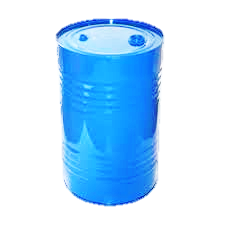 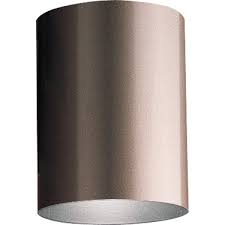 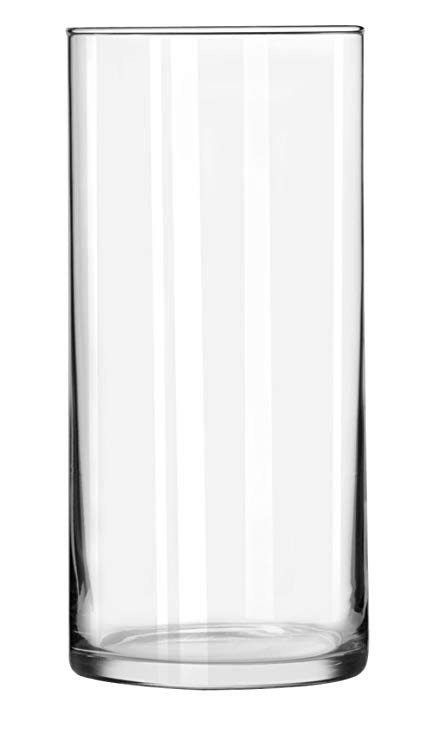 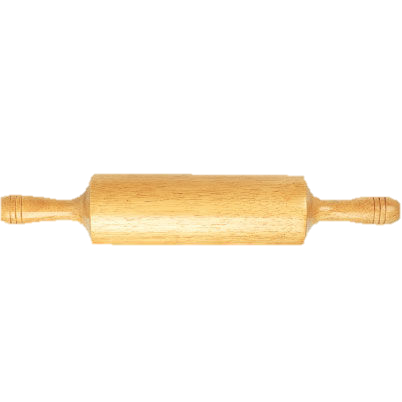 ছবিগুলো কোন ধরনের ঘনবস্তু তোমরা কী বলতে পারবে?
বেলন / সিলিন্ডার
12/31/2020
hamidurrahman57@gmail.com
3
আজকের পাঠ
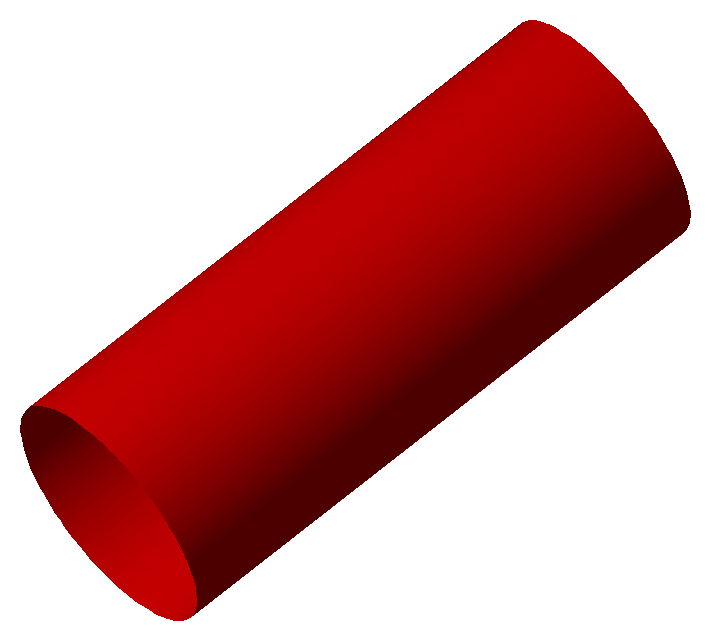 বেলন বা সিলিন্ডার
12/31/2020
hamidurrahman57@gmail.com
4
শিখনফল
এই পাঠ শেষে শিক্ষার্থীরা...
  1।চিত্রসহ বেলন কি তা বলতে পারবে।
  ২।বেলনের বক্রতল ও সমগ্রতলের ক্ষেত্রফল নির্ণয়ের সূত্র নির্ণয় করতে পারবে।
  ৩।বেলনের আয়তন নির্ণয়ের সূত্র নির্ণয় করতে পারবে।
  ৪।সূত্র প্রয়োগ করে বেলন সম্পর্কিত বিভিন্ন গাণিতিক সমস্যাবলীর সমাধান করতে পারবে।
12/31/2020
hamidurrahman57@gmail.com
5
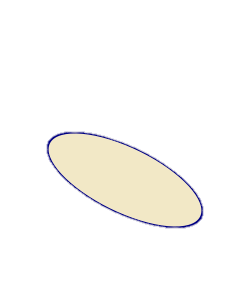 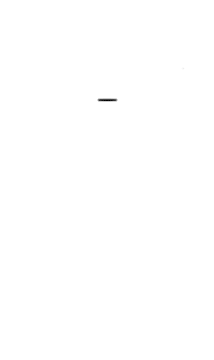 r
এস আমরা সিলিন্ডারের বিভিন্ন অংশ চিনে/দেখে নেই
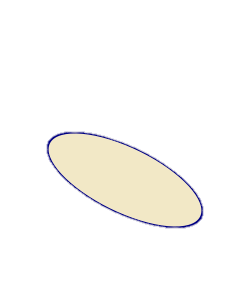 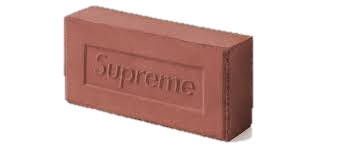 h
বৃত্ত/ভূমি
ঘনবস্তুর উপরিভাগকে কী বলে ?
উচ্চতা
সম্পূর্ণ/পৃষ্ঠ তল
r
বক্রপৃষ্ঠ
তল/পৃষ্ঠতল
বৃত্ত/ভূমি
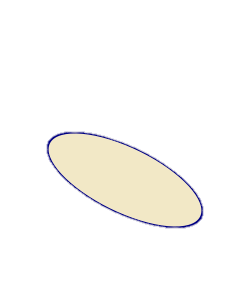 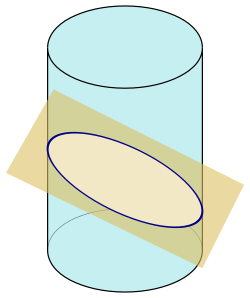 এই অংশকে
 কী বলে?
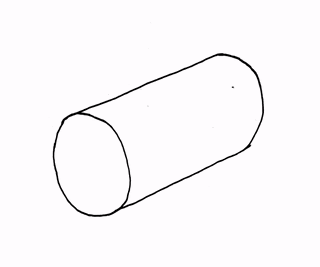 তল/পৃষ্ঠতল
বৃত্ত/ভূমি
p
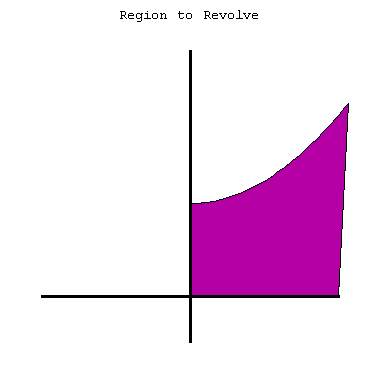 বৃত্তাকার তল
h
উচ্চতা
r
ভূমির ব্যাসার্ধ
কোন আয়তক্ষেত্রের যেকোন বাহুকে অক্ষ ধরে আয়তক্ষেত্রটিকে ঐ  বাহুর চারদিকে ঘোরালে যে ঘনবস্তুর সৃষ্টি হয় তাকে বেলন বলে।
 বেলনের দুই প্রান্তকে বৃত্তাকার তল বলে। বক্রপৃষ্ঠকে বক্রতল বলা হয়।
12/31/2020
hamidurrahman57@gmail.com
7
সিলিন্ডার / বেলনের বক্রতলের ক্ষেত্রফলের সূত্র নির্ণয়ঃ
r
ভূমির ব্যাসার্ধ
প্রস্থ=h
h
উচ্চতা
বেলনের বক্রতল
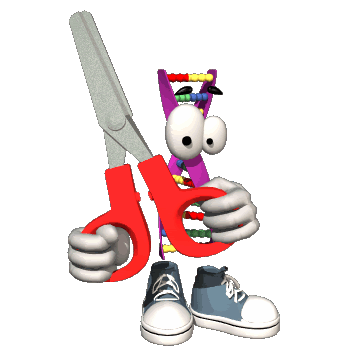 12/31/2020
hamidurrahman57@gmail.com
8
একক কাজ
সিলিন্ডার / বেলনের সমগ্রতলের বা পৃষ্ঠতলের ক্ষেত্রফলের সূত্র নির্ণয়ঃ
r
ভূমির ব্যাসার্ধ
h
উচ্চতা
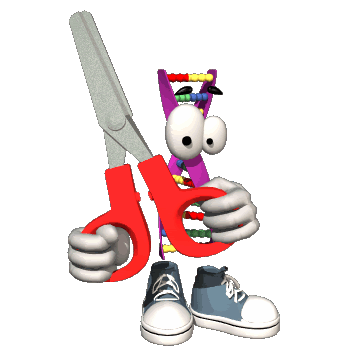 12/31/2020
hamidurrahman57@gmail.com
10
জোড়ায় কাজ
12/31/2020
hamidurrahman57@gmail.com
11
সিলিন্ডার / বেলনের আয়তনের সূত্র নির্ণয়ঃ
h
উচ্চতা
r
ভূমির ব্যাসার্ধ
12/31/2020
hamidurrahman57@gmail.com
12
দলীয় কাজ
একটি বেলনের বক্রতলের ক্ষেত্রফল 100 বর্গ সে.মি.এবং আয়তন 150 ঘন সে.মি.। বেলনের উচ্চতা এবং ভূমির ব্যাসার্ধ নির্ণয় কর।
সমাধানঃ
12/31/2020
13
hamidurrahman57@gmail.com
মূল্যায়ন
1.বেলন বা সিলিন্ডারের ভূমির ক্ষেত্রফল নির্ণয়ের সূত্র=?
2.বেলন বা সিলিন্ডারের বক্রতলের ক্ষেত্রফল নির্ণয়ের সূত্র =?
3.সিলিন্ডারের সম্পূর্ণ পৃষ্ঠের ক্ষেত্রফল নির্ণয়ের সূত্র = ?
4.বেলন বা সিলিন্ডারের আয়তন নির্ণয়ের সূত্র = ?
12/31/2020
hamidurrahman57@gmail.com
14
বাড়ির কাজ
একটি লোহার নিরেট গোলকের ব্যাসার্ধ 6 সে.মি.এবং একটি
সিলিন্ডারের দৈর্ঘ্য 8 সে.মি.ও ব্যাস 6 সে.মি.।

ক) গোলকটির পৃষ্ঠতলের ক্ষেত্রফল কত ?                              ২
খ) সিলিন্ডারটির সমগ্রতলের ক্ষেত্রফল নির্ণয় কর।                     ৪
গ) গোলকটি গলিয়ে উদ্দীপকের কয়টি লোহার নিরেট সিলিন্ডার প্রস্তুত
    করা যাবে ?                                                              ৪
12/31/2020
hamidurrahman57@gmail.com
15
ধন্যবাদ
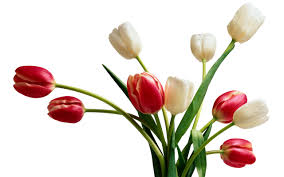 12/31/2020
hamidurrahman57@gmail.com
16